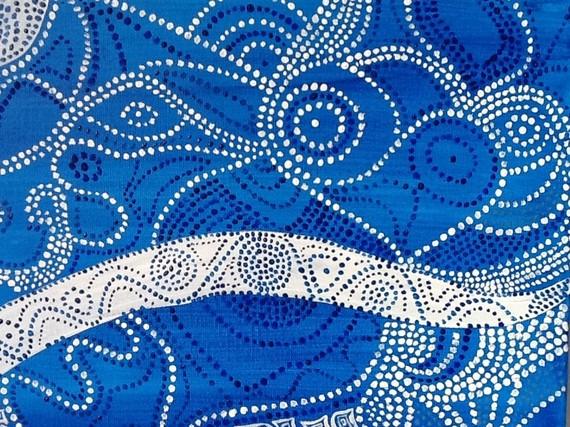 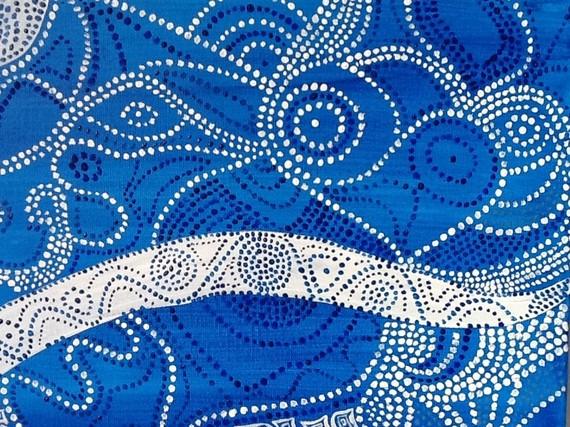 Conférence «  Nos enfants et les écrans »
Animée par Céline Houzard, psychologue
Organisée par Paren’vie
Conférence «  Nos enfants et les écrans »
Animée par Céline Houzard, psychologue
Organisée par Paren’vie
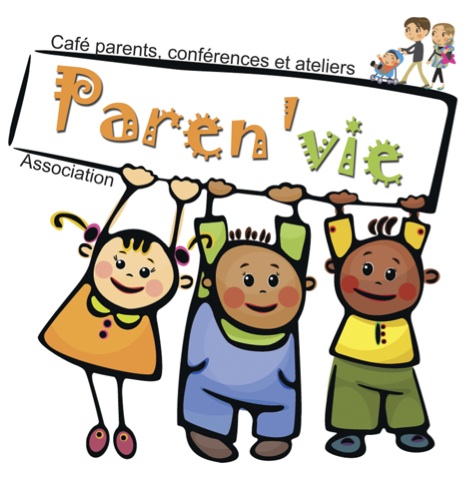 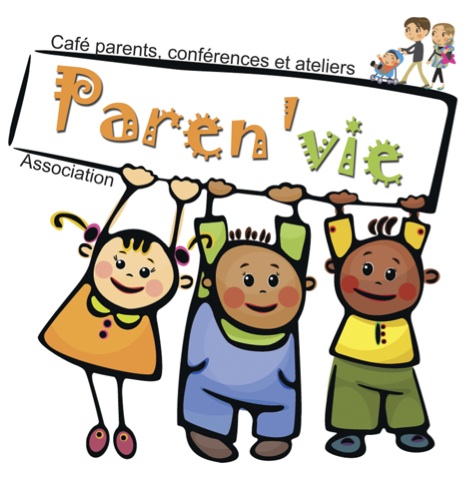 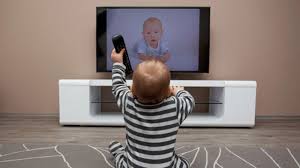 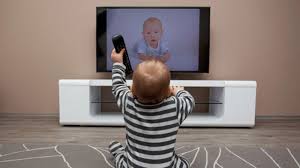 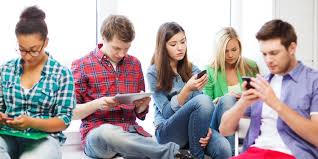 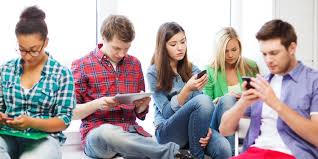 Ils font partis de notre quotidien, envahissants, hypnotisants; les écrans peuvent devenir des sources de tensions dans la famille et porter préjudice à nos enfants lorsqu’ils deviennent trop accros …

 
Cette conférence vous propose un échange sur les sujets suivants :
Quel  est réellement  l’impact des écrans sur nos enfants   ( attention, violence, socialisation etc…)
Les risques d’une surconsommation
Quels usages pour tirer les bénéfices de ces  médias à disposition  
Quelles pistes en terme éducatif autour de l’usage des écrans par nos enfants
Ils font partis de notre quotidien, envahissants, hypnotisants; les écrans peuvent devenir des sources de tensions dans la famille et porter préjudice à nos enfants lorsqu’ils deviennent trop accros …

 
Cette conférence vous propose un échange sur les sujets suivants :
Quel  est réellement  l’impact des écrans sur nos enfants   ( attention, violence, socialisation etc…)
Les risques d’une surconsommation
Quels usages pour tirer les bénéfices de ces  médias à disposition  
Quelles pistes en terme éducatif autour de l’usage des écrans par nos enfants
2€  l’entrée
2€  l’entrée
Gratuit pour les adhérents
Gratuit pour les adhérents
Le 28 mars 
À Port Marly À 20h
Inscription sur parenvie78@yahoo.fr
Ou 0663043014
Le 28 mars 
À Port Marly)
À 20h
Inscription sur parenvie78@yahoo.fr
Ou 0663043014
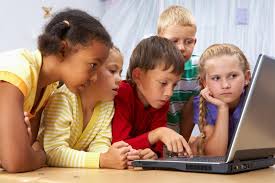 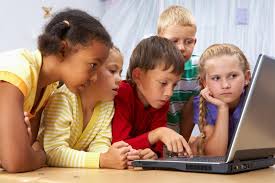 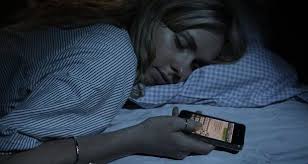 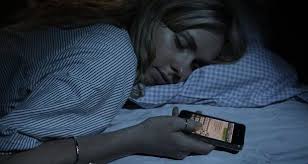